Кліматичні курорти України
Курорт— місце з природними лікувальними засобами (мінеральними джерелами, сприятливим кліматом, лікувальними грязями тощо), де є спеціальні установи та споруди для лікування й відпочинку хворих.
Курорти були відомі вже Давньому Римі. В Новий час перші курорти виникли в XVIII столітті в Англії. У XIX столітті це нововведення перейняла і континентальна Європа. Курорти на Балтійському морі, Баден-Баден або богемські курорти як Карлові Вари незабаром стали центром зустрічей багатіїв.
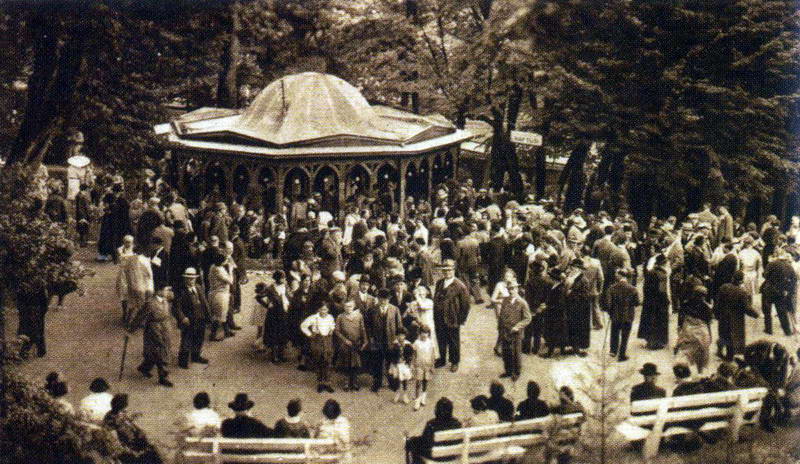 Курорти діляться за наявностю на них ресурсів природних лікувальних чинників:
кліматичні;
бальнеологічні ;
із спеціальними чинниками — наприклад, лікування кумисом.
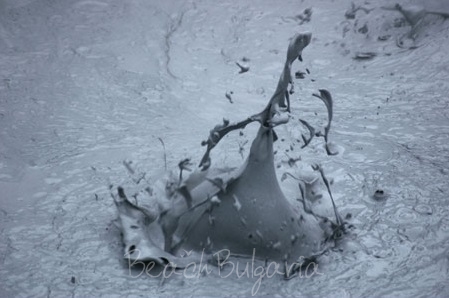 Розглянемо детальніше кліматичні курорти України.
Кліматичний курорт – тип курорту, де у якості основного лікувально-профілактичного чинника використовується клімат. На кліматичних курортах використовується також 
ландшафтотерапія і 
спелеотерапія. 
Слід зазначити, що в
особливу групу 
виділяються приморські
кліматичні курорти.
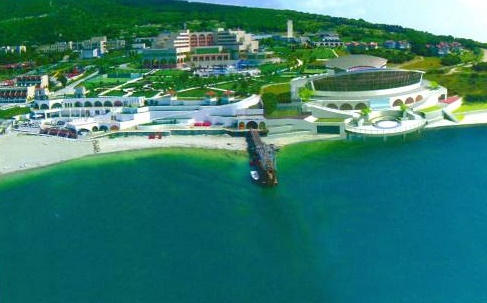 Основні види лікування -
повітряні і сонячні ванни, а також купання.
    Крім основних видів курортного лікування, для посилення дії лікувальних факторів у лікувальний комплекс включають фізіотерапевтичні процедури, лікувальне харчування, лікувальну фізичну культуру.
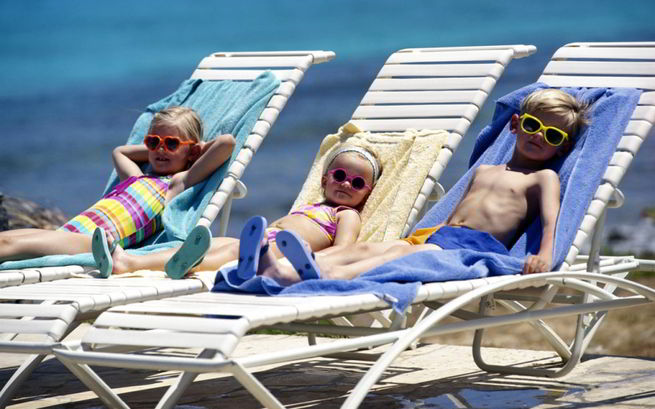 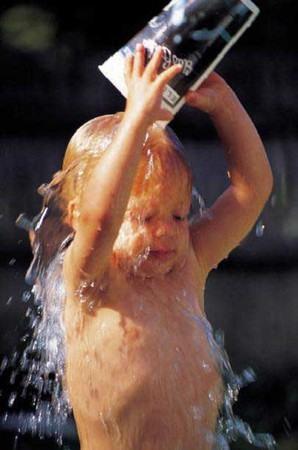 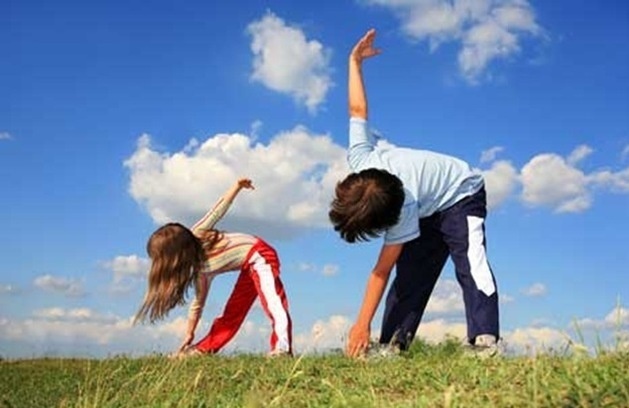 До курортів з кількома лікувальними факторами (а  зокрема з курортними)в Україні належать:
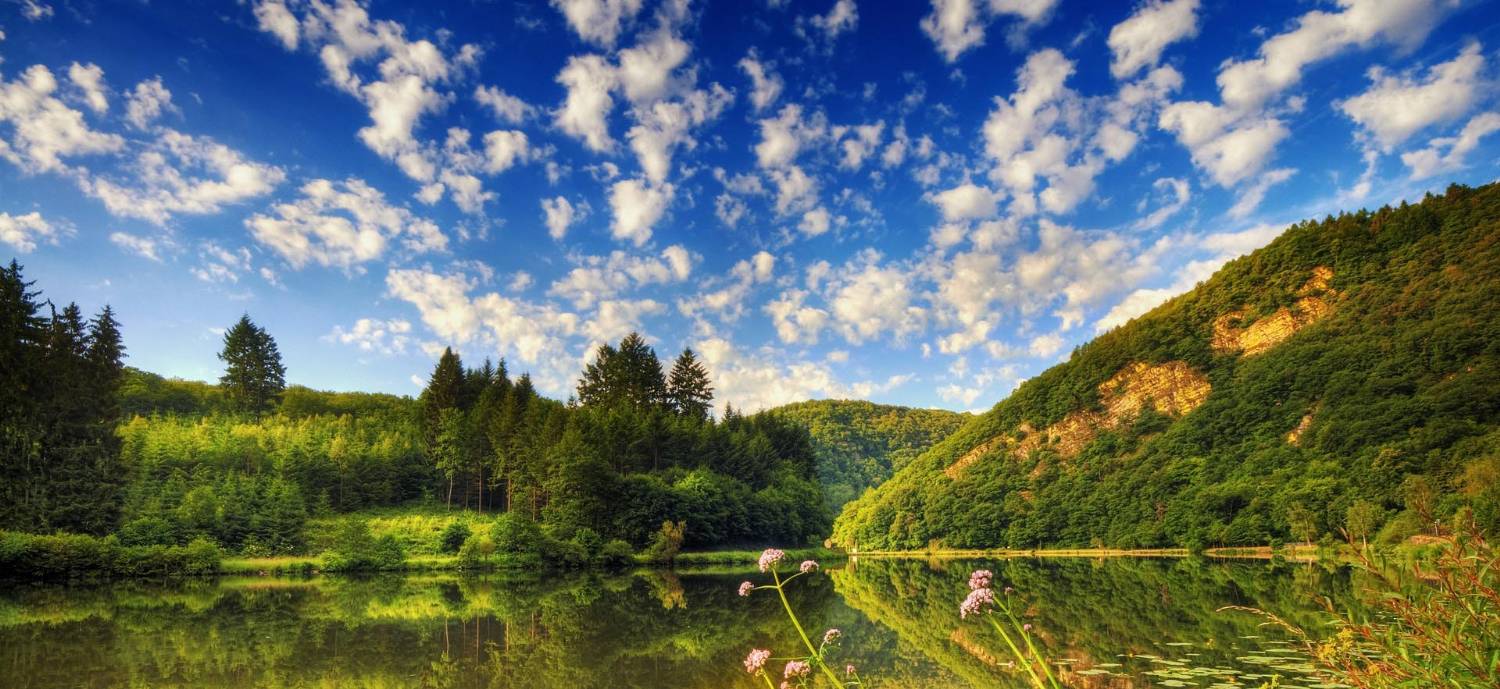 бальнеокліматичні: Верховина, Звенигородська курортна зона, Конча-Заспа;
кліматогрязеві: Аркадія, Бердянськ, Маріуполь, Кирилівка, Куяльницький;
- кліматобальнеогрязеві: Євпаторія, Кирилівка, Феодосія.
Природні курортні фактори -
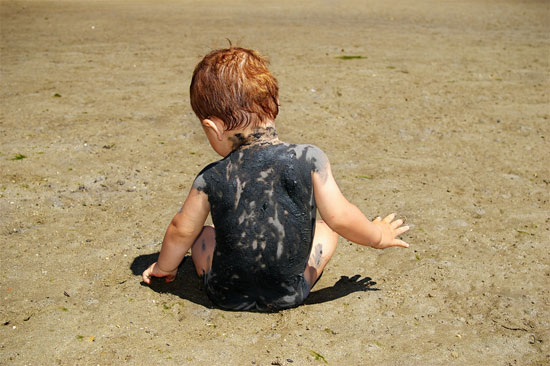 клімат;
мінеральні води;
лікувальні грязі
Кліматичний курорт Ворохта
Розташований на річці Прут в мальовничому куточку українських Карпат на висоті 800-850 метрів над рівнем моря.
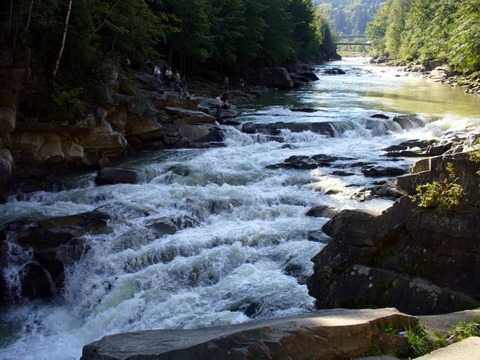 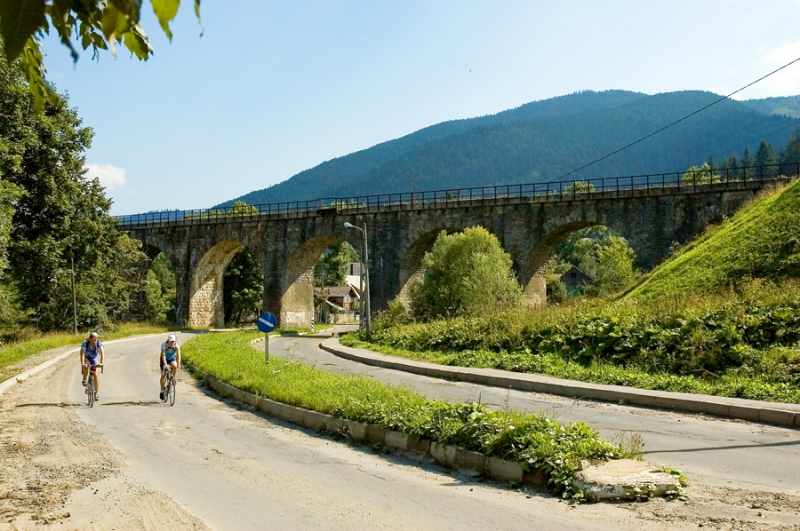 Кліматичний курорт Бердянськ
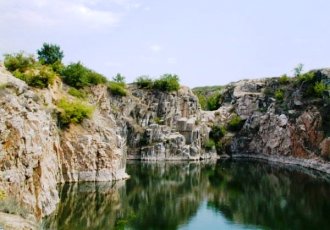 Широко відомий в Україні та за її межами кліматичний і грязьовий курорт державного значення. Розташований він у Запорізькій області, в східній частині Бердянської затоки.
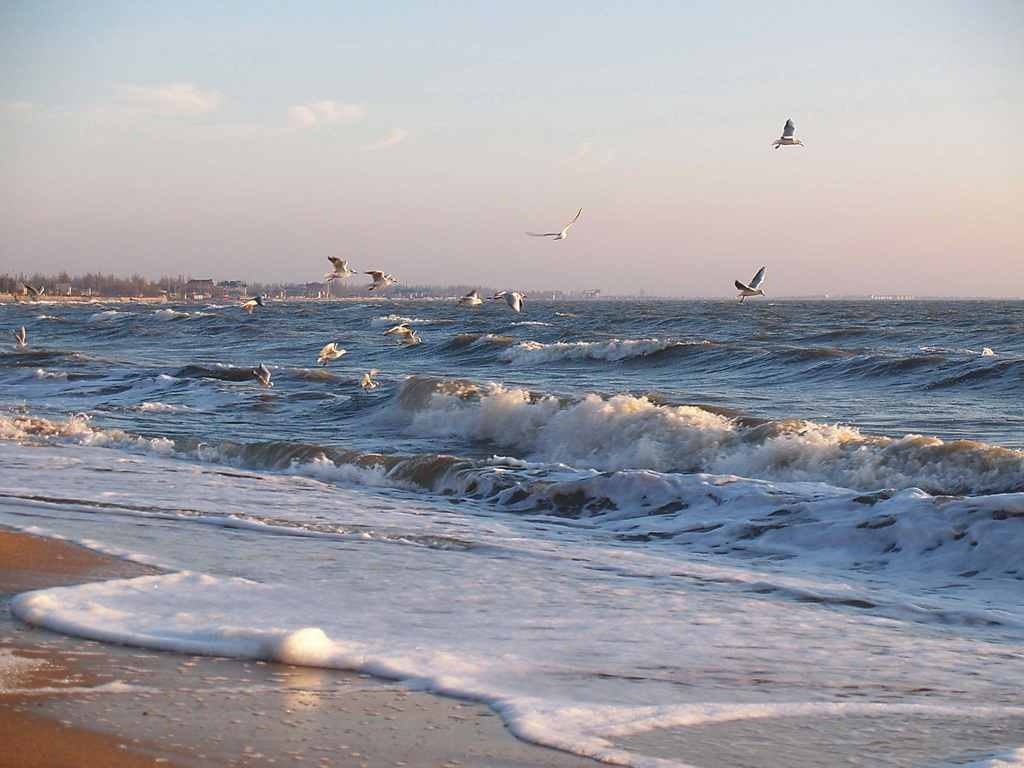 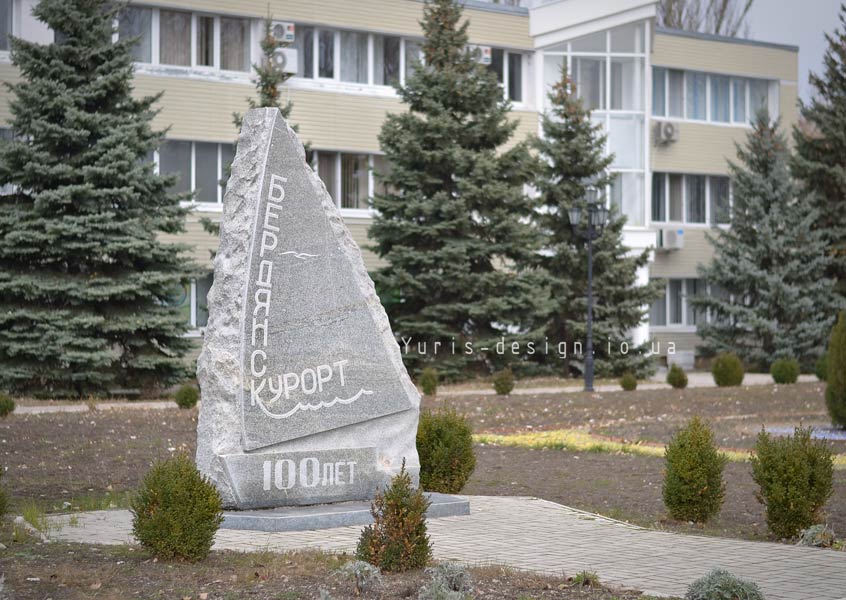 Кліматичний курорт Яремче
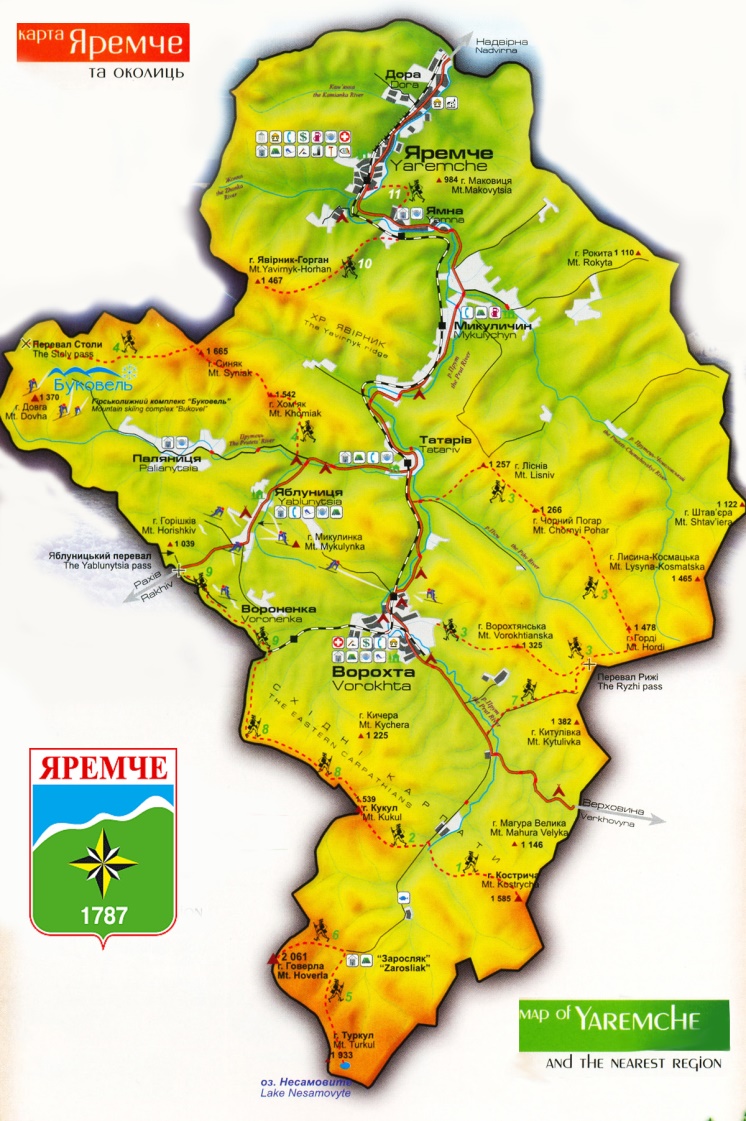 Гірський кліматичний курорт, найвідомійший туристичний центр Івано-Франківскької області, який знаходиться на висоті 550-585 м. над рівнем моря. 

   Яремче — низькогірний кліматичний курорт, оточений горами, які на півночі і півдні переходять у мальовничі пагорби, вкриті густим хвойним і листяним лісом. Тут розташовані санаторії для хворих на туберкульоз легенів, будинки відпочинку.
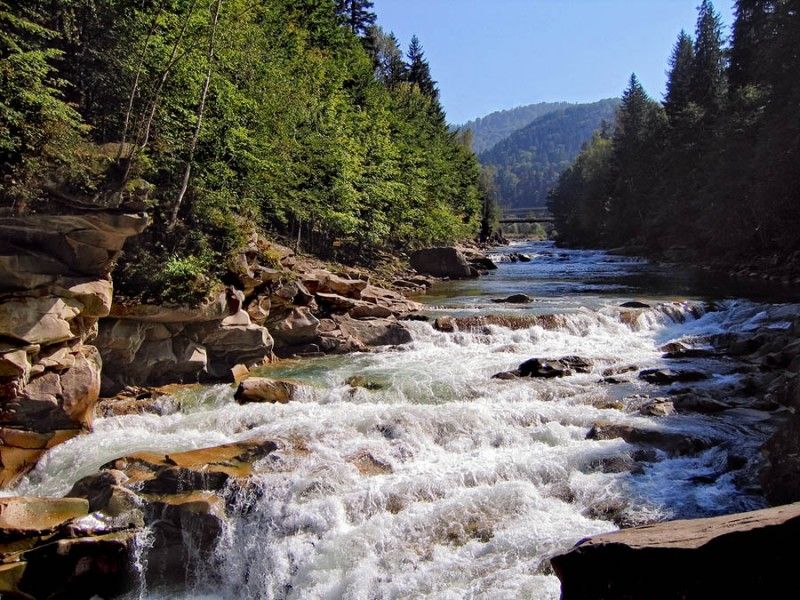 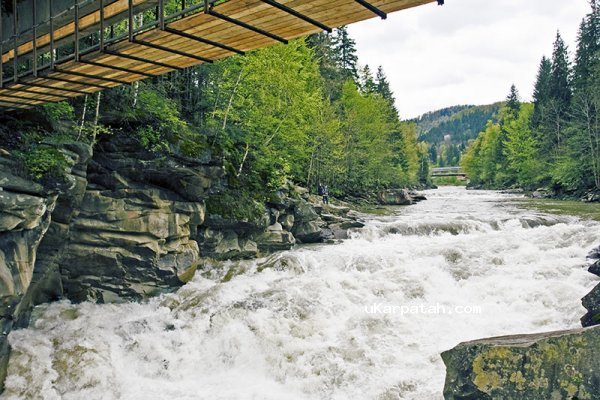 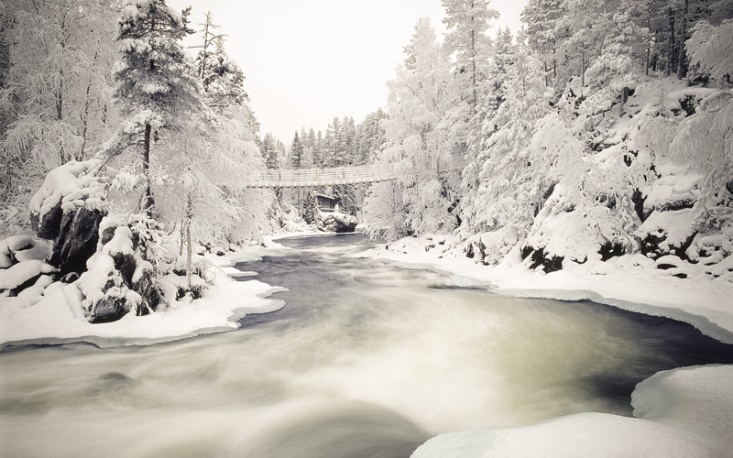 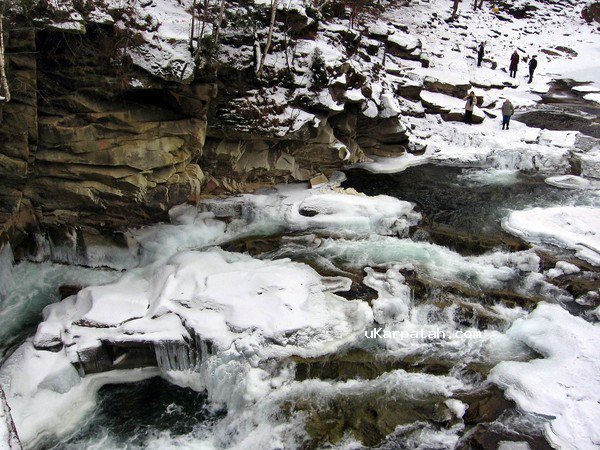 Кліматичний курорт Алушта
Алушта - кліматичний курорт на південному узбережжі Криму, який користується величезною популярністю.  Курорт Алушта володіє великим рекреаційним потенціалом. В Алушті є все для повноцінного оздоровлення та відпочинку - море, гори, велика кількість сонячних днів, дрібногалькові та піщані пляжі. Тут прекрасні кліматичні умови. В Алушті не буває різких температурних коливань, завдяки тому, що курорт захищений від холодних вітрів горами.
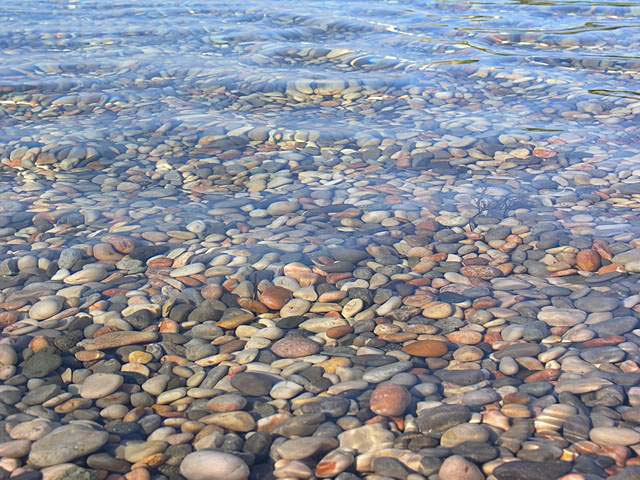 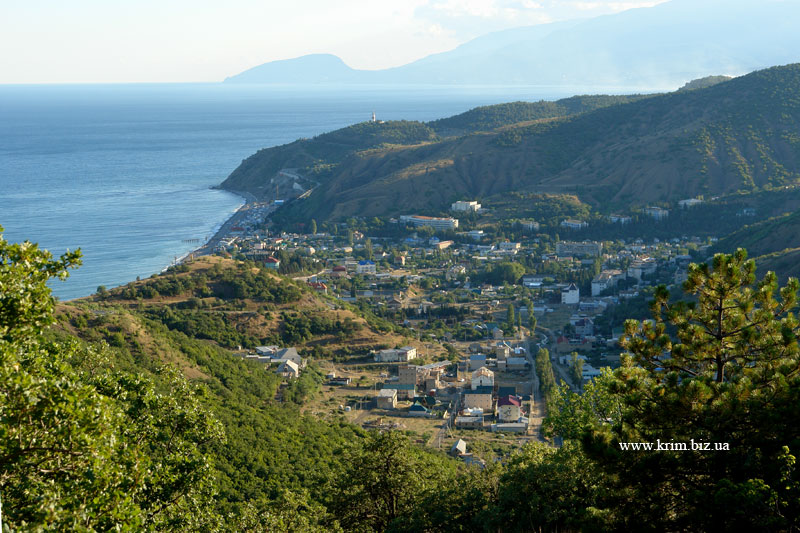 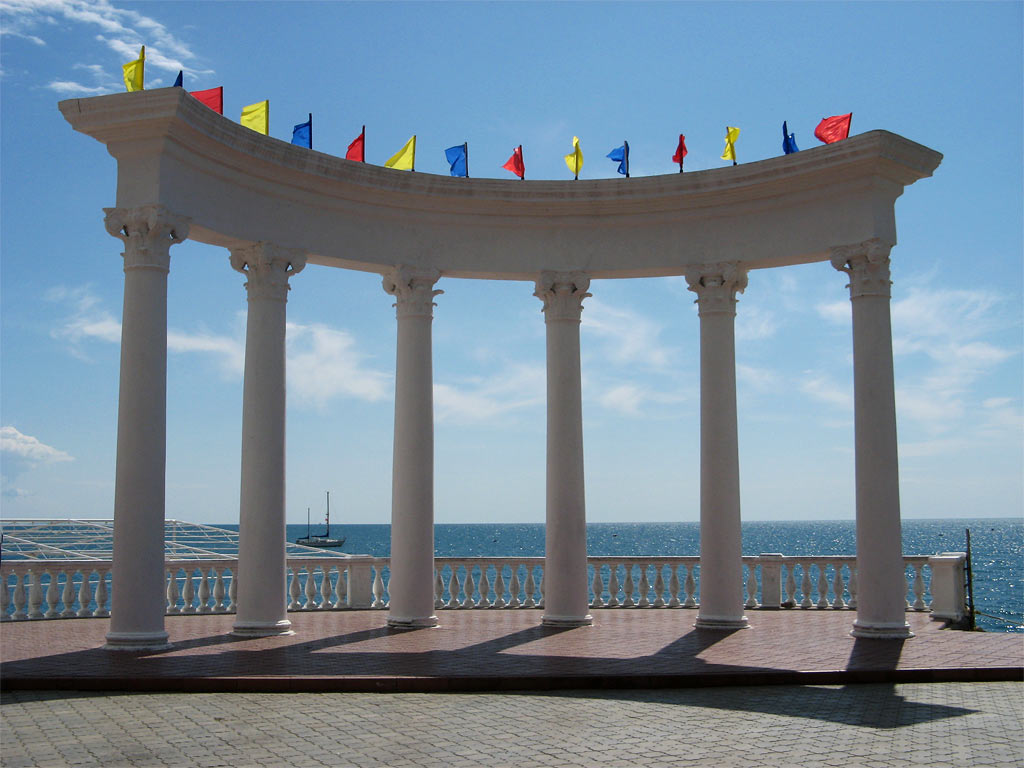 Курорт Алушта корисний тим, хто страждає на захворювання верхніх дихальних шляхів, серцево-судинної системи, нервової системи, а також захворюваннями опорно-рухового апарату.
Дякую за увагу!